Ζωϊκή Ποικιλότητα
Ενότητα 7. Η Διατήρηση της Βιολογικής Ποικιλότητας

Παναγιώτης Παφίλης, Επικ. Καθηγητής
Σχολή Θετικών Επιστημών
Τμήμα Βιολογίας
Βιολογία Διατήρησης 1/2
Είναι η επιστημονική μελέτη της φύσης και της κατάστασης της βιοποικιλότητας της Γης με σκοπό την προστασία των ειδών και των ενδιαιτημάτων τους από τους υψηλούς ρυθμούς εξαφάνισης. Πρόκειται για ένα διεπιστημονικό πεδίο που συνδυάζει πολλούς διαφορετικούς κλάδους.
Ο όρος Βιολογίας Διατήρησης (Conservation Biology) πρωτοεισήχθη ως τίτλος ενός συνεδρίου για την βιοποικιλότητα στο Πανεπιστήμιο της Καλιφόρνιας από τους Bruce Wilcox και Michael Soulé.
Ενότητα 7.  Η Διατήρηση της Βιολογικής Ποικιλότητας
2
Βιολογία Διατήρησης 2/2
Οικονομικές επιστήμες.
Νομικές επιστήμες.
Κοινωνιολογικές επιστήμες.
Διαχείριση περιβάλλοντος και φυσικών πόρων.
Πολιτική.
1
Ενότητα 7.  Η Διατήρηση της Βιολογικής Ποικιλότητας
3
Τελικά τι προστατεύουμε;«In the end, we will protect only what we love. We will love only what we understand. We will understand only what we are taught» Baba Dioum
2
3
5
4
Ενότητα 7.  Η Διατήρηση της Βιολογικής Ποικιλότητας
4
Περιγραφθέντα είδη
6
7
Ενότητα 7.  Η Διατήρηση της Βιολογικής Ποικιλότητας
5
Εξαφανίσεις ειδών
Είναι μια φυσική διαδικασία που όμως έχει επιταχυνθεί δραματικά από τις ανθρωπογενείς παρεμβάσεις.
Έκτο κύμα εξαφάνισης.
8
Ενότητα 7.  Η Διατήρηση της Βιολογικής Ποικιλότητας
6
Εξαφάνιση μεγαπανίδας από την Ελλάδα
Η τελευταία αναφορά λιονταριών στον ελλαδικό χώρο χρονολογείται από το 100 μ.Χ. (Ελλάδος Περιήγησις, Παυσανίας). Στην Παλαιστίνη λιοντάρια υπήρχαν μέχρι και την τέταρτη σταυροφορία.
Ο λύγκας υπήρχε στα ελληνικά δάση μέχρι την δεκαετία του 1960.
Αρκούδες στην Αττική μέχρι τον 19ο αιώνα.
9
10
11
Ενότητα 7.  Η Διατήρηση της Βιολογικής Ποικιλότητας
7
Ρυθμοί εξαφάνισης στα νησιά
Σαφώς ταχύτεροι.
Απομονωμένοι πληθυσμοί.
Ο νησιωτικός ενδημισμός συνεπάγεται πλήρη απώλεια του είδους.
Island-in-island species
Π.χ. Pelophylax cerigenis.
12
Ενότητα 7.  Η Διατήρηση της Βιολογικής Ποικιλότητας
8
Περιοχές υψηλής βιοποικιλότητας
Λόγω παλαιογεωγραφικών, βιογεωγραφικών, οικολογικών και ιστορικών παραμέτρων, κάποιες θέσεις στον πλανήτη παρουσιάζουν υψηλότερους δείκτες βιοποικιλότητας (hot spots).
13
Ενότητα 7.  Η Διατήρηση της Βιολογικής Ποικιλότητας
9
Τοπικές εξαφανίσεις 1/2
14
Ενότητα 7.  Η Διατήρηση της Βιολογικής Ποικιλότητας
10
Τοπικές εξαφανίσεις 2/2
15
16
Ενότητα 7.  Η Διατήρηση της Βιολογικής Ποικιλότητας
11
Αύξηση ανθρώπινου πληθυσμού
17
Ενότητα 7.  Η Διατήρηση της Βιολογικής Ποικιλότητας
12
Κοινωνιολογικά προβλήματα που σχετίζονται με τη διατήρηση της βιοποικιλότητας
18
Ενότητα 7.  Η Διατήρηση της Βιολογικής Ποικιλότητας
13
Η περίπτωση της Εγνατίας Οδού
19
20
Ενότητα 7.  Η Διατήρηση της Βιολογικής Ποικιλότητας
14
Διατήρηση των ζώων
Για την επιτυχή προστασία ενός είδος θα πρέπει να εξασφαλίζεται η διατήρηση ενός μέγιστου αριθμού ατόμων σε μια μέγιστη προστατευόμενη έκταση.
Ο αριθμός των ατόμων που απαιτείται για την επιβίωση ενός είδους ονομάζεται ελάχιστος βιώσιμος πληθυσμός.
Ενότητα 7.  Η Διατήρηση της Βιολογικής Ποικιλότητας
15
Ελάχιστος βιώσιμος πληθυσμός
Ένας ελάχιστος βιώσιμος πληθυσμός για ένα δεδομένο είδος σε οποιοδήποτε δεδομένο ενδιαίτημα είναι ο μικρότερο απομονωμένος πληθυσμός ο οποίος έχει 99% πιθανότητα να παραμείνει εν ζωή για 1000 χρόνια παρά τις αναμενόμενες επιδράσεις δημογραφικής, περιβαλλοντικής, γενετικής στοχαστικότητας, και φυσικών καταστροφών (Shaffer 1981).
Γενικός κανόνας: 
500-1000 άτομα για σπονδυλόζωα.
10.000 άτομα για ασπόνδυλα.
Ενότητα 7.  Η Διατήρηση της Βιολογικής Ποικιλότητας
16
Ελάχιστη δυναμική περιοχή
Η περιοχή κατάλληλου ενδιαιτήματος που είναι απαραίτητη για την διατήρηση του ελάχιστου βιώσιμου πληθυσμού – μπορεί να υπολογισθεί μέσω μελέτης του μεγέθους του εύρους του ενδιαιτήματος των ατόμων και των αποικιών των απειλούμενων ειδών (Thiollay 1989).
Μικρά θηλαστικά: 10.000-100.000 εκτάρια.
Μεγάλα θηλαστικά (αρκούδες): 50.000 τετ.χλμ για 50 άτομα, 2.420.000 τετ.χλμ. για 1000 άτομα.
Ενότητα 7.  Η Διατήρηση της Βιολογικής Ποικιλότητας
17
Υποβάθμιση μικρών πληθυσμών 1/2
Οι βασικές αιτίες είναι οι ακόλουθες:
Απώλεια γενετικής ποικιλότητας.
Δημογραφική διακύμανση.
Περιβαλλοντική διακύμανση.
Ενότητα 7.  Η Διατήρηση της Βιολογικής Ποικιλότητας
18
Υποβάθμιση μικρών πληθυσμών 2/2
21
Ovis canadiensis
22
Ενότητα 7.  Η Διατήρηση της Βιολογικής Ποικιλότητας
19
Απώλεια γενετικής ποικιλότητας
Κάποια αλληλόμορφα ή συνδυασμοί τους είναι σπάνιο μέσα στους μικρούς πληθυσμούς.
Γενετική παρέκλιση: η συχνότητα αλληλόμορφων μπορεί να αλλάξει από τη μία γενεά στην επόμενη εξαρτώμενη από το ποια άτομα ζευγαρώνουν και αφήνουν απογόνους.
Η αλλαγή της συχνότητας μπορεί να οφείλεται σε στοχαστικές διαδικασίες.
Ενότητα 7.  Η Διατήρηση της Βιολογικής Ποικιλότητας
20
Τύπος του Wright (1931) Ελάττωση της ετεροζυγωτίας
Το ποσοστό της αρχικής ετεροζυγωτίας (άτομα που διαθέτουν δύο διαφορετικές μορφές αλληλομόρφων επί του ίδιου γονιδίου) που διατηρείται μετά από κάθε γενεά (Η) για ένα πληθυσμό αναπαραγόμενων ενηλίκων (Νe) :
 				Ηt = Ho (1 - 1/2Νe)
όπου Hο η ετεροζυγωτία σε μια αρχική φάση, Ht: η ετεροζυγωτία στο πέρας της περιόδου και Ne ο πληθυσμός των επιτυχώς αναπαραγόμενων ατόμων.
Ενότητα 7.  Η Διατήρηση της Βιολογικής Ποικιλότητας
21
Ελάττωση της ετεροζυγωτίας
Η μετανάστευση ατόμων προς έναν πληθυσμό και οι μεταλλάξεις μειώνουν την επίδραση της γενετικής παρέκκλισης.
Αν ένας νέος μετανάστης εμφανίζεται σε κάθε γενιά ενός απομονωμένου πληθυσμού 100 ατόμων, οι επιπτώσεις της γενετικής παρέκκλισης θα είναι αμελητέες.
23
Ενότητα 7.  Η Διατήρηση της Βιολογικής Ποικιλότητας
22
Ενδογαμική ύφεση 1/2
Στους φυσικούς πληθυσμούς η ενδογαμία αποτρέπεται μέσα από ειδικούς μηχανισμούς (π.χ. οσμές)
Στους μικρούς πληθυσμούς αυτά τα εμπόδια αίρονται.
Συνέπειες είναι η μειωμένη γονιμότητα λόγω έκφρασης προβληματικών αλληλομόρφων.
Ενότητα 7.  Η Διατήρηση της Βιολογικής Ποικιλότητας
23
Ενδογαμική ύφεση 2/2
24
25
26
Ενότητα 7.  Η Διατήρηση της Βιολογικής Ποικιλότητας
24
Εξωγαμική ύφεση 1/2
Όταν ένα είδος είναι σπάνιο ή έχει υποβαθμιστεί το ενδιαίτημά του, μπορεί να συμβεί εξωγαμία, δηλαδή διασταύρωση μεταξύ διαφορετικών ειδών.
Οι απόγονοι συνήθως είναι αδύναμοι ή στείροι λόγω κακής συμβατότητας μεταξύ των χρωμοσωμάτων και των ενζυμικών συστημάτων, μια κατάσταση γνωστή ως εξωγαμική ύφεση.
Ενότητα 7.  Η Διατήρηση της Βιολογικής Ποικιλότητας
25
Εξωγαμική ύφεση 2/2
27
28
Lacerta viridis
Lacerta bilineata
29
Ενότητα 7.  Η Διατήρηση της Βιολογικής Ποικιλότητας
26
Απώλεια εξελικτικής ευελιξίας
Τα σπάνια αλληλόμορφα και οι ασυνήθιστοι συνδυασμοί αλληλομόρφων που δεν προσφέρουν άμεσα αποτελέσματα μπορεί να είναι κατάλληλοι για κάποιους μελλοντικούς περιβαλλοντικούς παράγοντες.
Η απώλεια γενετικής ποικιλότητας σε έναν μικρό πληθυσμό μπορεί να περιορίσει την ικανότητά του να προσαρμοστεί σε αλλαγές του περιβάλλοντος.
Ενότητα 7.  Η Διατήρηση της Βιολογικής Ποικιλότητας
27
Αποτελεσματικό μέγεθος πληθυσμού
Πρόκειται για τον αριθμό των ζώων που απαιτούνται για να διατηρηθεί η γενετική ποικιλότητα (αριθμός των αναπαραγωγικών ατόμων).
Ο αριθμός των αναπαραγωγικών ατόμων είναι συνήθως μικρότερος από τον ολικό πληθυσμός των ενηλίκων ατόμων καθώς δεν έχουν όλα τα άτομα τις ίδιες αναπαραγωγικές πιθανότητες (π.χ. ηλικία, υγεία, κοινωνικές δομές, κακή διατροφή).
Κανόνας του 50/500 (Franklin 1980).
5.000 αναπαραγωγικά άτομα (Lande 1995).
Ενότητα 7.  Η Διατήρηση της Βιολογικής Ποικιλότητας
28
Άνιση αναλογία φύλων
Στους πληθυσμούς με άνιση αναλογία φύλων το αποτελεσματικό μέγεθος είναι μικρότερο.
Ο τύπος του Wright τροποποιείται κατάλληλα για να περιγράψει το διαφοροποιημένο μέγεθος του αποτελεσματικού μεγέθους πληθυσμού:
					Ne = 4Nm Nf / Nm + Nf
Ενότητα 7.  Η Διατήρηση της Βιολογικής Ποικιλότητας
29
Διακύμανση του αναπαραγωγικού αποτελέσματος
Η παραγωγή απογόνων διαφέρει από άτομο σε άτομο.
Το γεγονός αυτό μειώνει το αποτελεσματικό μέγεθος.
Ενότητα 7.  Η Διατήρηση της Βιολογικής Ποικιλότητας
30
Διακυμάνσεις των πληθυσμών και στενωποί 1/3
Σε πολλά είδη το μέγεθος του πληθυσμού διαφοροποιείται από γενιά σε γενιά κυμαινόμενο από μια ελάχιστη έως μια μέγιστη τιμή.
Ένα έτος με χαμηλή τιμή θα επηρεάσει δραματικά το Ne. Σε αυτή την περίπτωση μπορεί να εμφανιστεί η λεγόμενη πληθυσμιακή στενωπός (τα σπάνια αλληλόμορφα ενός πληθυσμού μπορούν να χαθούν εάν τα άτομα που τα φέρουν δεν καταφέρουν να επιβιώσουν).
Ειδική υποπερίπτωση της πληθυσμιακής στενωπού αποτελεί το φαινόμενο του ιδρυτή κατά το οποίο λίγα άτομα εγκαταλείπουν το μητρικό πληθυσμό και εγκαθιδρύουν ένα νέο.
Ενότητα 7.  Η Διατήρηση της Βιολογικής Ποικιλότητας
31
Διακυμάνσεις των πληθυσμών και στενωποί 2/3
Πληθυσμιακή στενωπός στα λιοντάρια του Ngorongoro.
30
Από τον Φεβρουάριο του 2001 έως το 2003, ο πληθυσμός μειώθηκε από 63 σε 34 ζώα ως αποτέλεσμα εξάπλωσης ενός ιού από οικόσιτα σκυλιά τα οποία ανήκαν σε ανθρώπους που ζούσαν λίγο έξω από την περιοχή του κρατήρα.
31
Ενότητα 7.  Η Διατήρηση της Βιολογικής Ποικιλότητας
32
Διακυμάνσεις των πληθυσμών και στενωποί 3/3
32
Ενότητα 7.  Η Διατήρηση της Βιολογικής Ποικιλότητας
33
Δημογραφική διακύμανση 1/3
Σε ιδανικές συνθήκες ένας πληθυσμός θα αυξηθεί μέχρι να φτάσει την φέρουσα ικανότητα του περιβάλλοντος.
Σε αυτό το σημείο ο μέσος αριθμός γεννήσεων θα ισούται με το μέσο αριθμό θανάτων.
Όταν το μέγεθος ενός πληθυσμού γίνει μικρότερο από 50 άτομα, οι ρυθμοί γεννήσεων και θανάτων κυμαίνονται πολύ και τυχαία προκαλώντας μεγαλύτερες διακυμάνσεις στο μέγεθος
Το φαινόμενο είναι πιο έντονο σε είδη με μικρό αριθμό γεννήσεων (π.χ. πάντα).
Ενότητα 7.  Η Διατήρηση της Βιολογικής Ποικιλότητας
34
Δημογραφική διακύμανση 2/3
Οι πληθυσμοί μπορεί αντιμετωπίζουν προβλήματα λόγω καταρεύσης των κοινωνικών δομών (φαινόμενο Alee).
Τα κοπάδια λείας δεν θα σχηματίζουν  τα μεγάλα σμήνη που θα τους προσφέρουν άμυνα ενώ οι θηρευτές δεν θα μπορούν να κυνήγησουν σε αποτελεσματικούς σχηματισμούς.
33
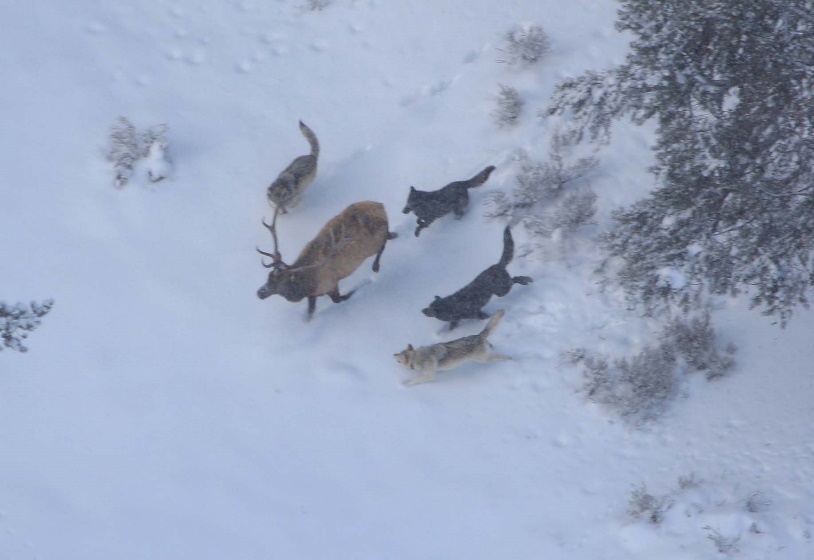 34
Ενότητα 7.  Η Διατήρηση της Βιολογικής Ποικιλότητας
35
Δημογραφική διακύμανση 3/3
Τα τελευταία εναπομείναντα άτομα ενός πληθυσμού μπορεί να είναι του ίδιου φύλου.
Οι πληθυσμοί μπορεί να είναι πολύ αραιοί και να προκύψει δυσκολία ανεύρεσης συντρόφου.
35
Geochelone abingdoni
 (Lonesome George)
36
Ενότητα 7.  Η Διατήρηση της Βιολογικής Ποικιλότητας
36
Δημογραφική στοχαστικότητα
Όταν ένας πληθυσμός ελαττωθεί λόγω υποβαθμίσεως του ενδιαιτήματος ή κατακερματισμού, τότε παρουσιάζεται πιο ευάλωτος σε πιθανά τυχαία γεγονότα.
37
Ενότητα 7.  Η Διατήρηση της Βιολογικής Ποικιλότητας
37
Περιβαλλοντικές διακυμάνσεις και καταστροφές
Η περιβαλλοντική στοχαστικότητα, δηλαδή η τυχαία διακύμανση του βιολογικού και του φυσικού περιβάλλοντος προκαλεί διακυμάνσεις και στους πληθυσμούς.
Οι φυσικές καταστροφές προκαλούν επίσης δραστικές αλλαγές στο περιβάλλον (ηφαιστειακές εκρήξεις Σαντορίνης, Krakatau).
Οι τυχαίες περιβαλλοντικές διακυμάνσεις φαίνεται ότι είναι πιο σημαντικές από τις δημογραφικές διακυμάνσεις.
Ενότητα 7.  Η Διατήρηση της Βιολογικής Ποικιλότητας
38
Δίνες εξαφάνισης
38
Όσο πιο μικρός γίνεται ένας πληθυσμός, τόσο πιο ευεπίφορος θα είναι σε γεγονότα εξαφάνισης.
Αιτίες: ασθένεια, φυσική καταστροφή, ανθρώπινη όχληση.
Ενότητα 7.  Η Διατήρηση της Βιολογικής Ποικιλότητας
39
Φυσική ιστορία και αυτοικολογία
Η προστασία και η διαχείριση ενός απειλούμενου είδους απαιτεί την καλή γνώση μιας σειράς παραμέτρων της οικολογίας του είδους:
Περιβάλλον
Κατανομή
Βιοτικές αλληλεπιδράσεις
Μορφολογία
Φυσιολογία
Δημογραφία
Συμπεριφορά
Γενετική
Ενότητα 7.  Η Διατήρηση της Βιολογικής Ποικιλότητας
40
Περιβάλλον
Ποια είναι τα ενδιαιτήματα όπου συναντάται το είδος και τι έκταση έχουν; 

Πόσο κυμαινόμενο είναι το περιβάλλον στο χρόνο και στο χώρο; 

Πόσο συχνά επηρεάζεται το περιβάλλον από καταστροφικές οχλήσεις;
Ενότητα 7.  Η Διατήρηση της Βιολογικής Ποικιλότητας
41
Κατανομή
Που βρίσκεται το είδος στο περιβάλλον του; 

Μετακινείται και μεταναστεύει σε διαφορετικά ενδιαιτήματα ή σε διαφορετικές γεωγραφικές περιοχές κατά τη διάρκεια μιας ημέρας ή ενός χρόνου; 

Πόσο αποδοτική είναι η αποίκηση μιας περιοχής από το είδος;
Ενότητα 7.  Η Διατήρηση της Βιολογικής Ποικιλότητας
42
Βιοτικές αλληλεπιδράσεις
Τι είδους τροφή και άλλους πόρους χρειάζεται το είδος; 

Ποια άλλα είδη το ανταγωνίζονται για αυτούς τους πόρους; 

Ποιοι θηρευτές, παράσιτα ή ασθένειες επηρεάζουν τους πληθυσμούς του;
Ενότητα 7.  Η Διατήρηση της Βιολογικής Ποικιλότητας
43
Μορφολογία
Ποια μορφολογικά χαρακτηριστικά όπως μέγεθος, σχήμα, χρώμα και υφή της επιφάνειας του σώματος επιτρέπουν στο είδος να επιβιώσει στο περιβάλλον του;
Ενότητα 7.  Η Διατήρηση της Βιολογικής Ποικιλότητας
44
Φυσιολογία
Τι ποσότητες τροφής, νερού, θρεπτικών και άλλων πόρων χρειάζεται ένα άτομο για να επιβιώσει, να αναπτυχθεί και να αναπαραχθεί; 
Πόσο αποδοτικό είναι ένα άτομο στη στη χρήση των πόρων του; 
Πόσο ευαίσθητο είναι το είδος σε ακραίες κλιματικές τιμές;
39
Strix occidentalis
40
Ενότητα 7.  Η Διατήρηση της Βιολογικής Ποικιλότητας
45
Δημογραφία
Ποιο είναι το σημερινό μέγεθος των πληθυσμών και ποιο ήταν στο παρελθόν; 

Οι αριθμοί των ατόμων είναι σταθεροί, αυξάνονται ή μειώνονται;
Ενότητα 7.  Η Διατήρηση της Βιολογικής Ποικιλότητας
46
Συμπεριφορά
Πώς επηρεάζουν την επιβίωση στο περιβάλλον του οι συμπεριφορές ενός ατόμου; 

Πώς ζευγαρώνουν και παράγουν απογόνους τα άτομα ενός πληθυσμού; 

Με ποιους θετικούς ή αρνητικούς τρόπους αλληλεπιδρούν τα άτομα του είδους;
Ενότητα 7.  Η Διατήρηση της Βιολογικής Ποικιλότητας
47
Γενετική
Τι ποσοστό της διακύμανσης των μορφολογικών και φυσιολογικών χαρακτήρων μεταξύ των ατόμων ρυθμίζεται γενετικά;
Ενότητα 7.  Η Διατήρηση της Βιολογικής Ποικιλότητας
48
Πρόγραμμα επανάκαμψης του κόνδορα της Καλιφόρνιας (Gymnogyps californianus)
Έχει γίνει το αναλυτικό γενετικό προφίλ των ατόμων που φιλοξενούνται στους ζωολογικούς κήπους του LA και SF προκειμένου να επιλέγονται αυστηρά τα αρσενικά και τα θηλυκά που θα ζευγαρώνουν.
41
Ενότητα 7.  Η Διατήρηση της Βιολογικής Ποικιλότητας
49
Παρακολούθηση πληθυσμών 1/2
Η συνεχής παρακολούθηση ενός πληθυσμού σε τακτά διαστήματα επιτρέπει την παρατήρηση αλλαγών στο μέγεθος και τη σύσταση ενός πληθυσμού και τον εντοπισμό των παραγόντων που προκαλούν αλλαγές.
Η παρακολούθηση περιλαμβάνει καταμετρήσεις, πληθυσμικές καταμετρήσεις και δημογραφικές μελέτες.
Οι δημογραφικές μελέτες μας δίνουν πληροφορίες για το ρυθμό αύξησης, την αναπαραγωγή, την επιβίωση, την ηλικιακή δομή του πληθυσμού, τον ζωτικό του χώρο και το ποσοστό απομόνωσης των ατόμων ή των υποπληθυσμών.
Ενότητα 7.  Η Διατήρηση της Βιολογικής Ποικιλότητας
50
Παρακολούθηση πληθυσμών 2/2
42
Ενότητα 7.  Η Διατήρηση της Βιολογικής Ποικιλότητας
51
Ανάλυση βιωσιμότητας πληθυσμών
Ασχολείται με τις απαιτήσεις που έχει ένα είδος και τους πόρους που είναι διαθέσιμοι.
43
44
Ενότητα 7.  Η Διατήρηση της Βιολογικής Ποικιλότητας
52
Μεταπληθυσμοί 1/2
Κατά τη διάρκεια του χρόνου, κάποιοι πληθυσμοί ενός είδους μπορεί να εξαφανιστούν σε μικρή κλίμακα ενώ νέοι πληθυσμοί να σχηματιστούν σε άλλες περιοχές.
Αυτά τα είδη μπορεί να χαρακτηρίζονται από έναν ή περισσότερους πυρήνες με σταθερούς αριθμούς και από περισσότερες δορυφορικές περιοχές με κυμαινόμενους πληθυσμούς.
Οι πληθυσμοί στις δορυφορικές περιοχές μπορεί να εξαφανίζονται σε δυσμενείς περιόδους και να επαναποικίζονται από τον πυρήνα όταν οι συνθήκες γίνονται πιο ευνοϊκές.
Αυτό το σύστημα προσωρινών ή κυμαινόμενων πληθυσμών που συνδέονται με μεταναστεύσεις ονομάζεται μεταπληθυσμός.
Ενότητα 7.  Η Διατήρηση της Βιολογικής Ποικιλότητας
53
Μεταπληθυσμοί 2/3
45
Ενότητα 7.  Η Διατήρηση της Βιολογικής Ποικιλότητας
54
Μεταπληθυσμοί του Ovis canadensis
46
Ενότητα 7.  Η Διατήρηση της Βιολογικής Ποικιλότητας
55
Εντοπισμένα προβλήματα στη λειτουργία των μεταπληθυσμών
Στις περιπτώσεις ύπαρξης μεταπληθυσμών, η καταστροφή του ενδιαιτήματος του κεντρικού πληθυσμού μπορεί να οδηγήσει στη εξαφάνιση των δορυφορικών πληθυσμών που εξαρτώνται από τις περιοδικές απαιτήσεις.
Επίσης οι ανθρώπινες οχλήσεις που δεν επιτρέπουν τη μετανάστευση, όπως φράκτες, δρόμοι και φράγματα, μπορεί να μειώσουν το ρυθμό μετανάστευσης και επομένως την πιθανότητα επαναποίκησης μετά από μια τοπική εξαφάνιση.
Ενότητα 7.  Η Διατήρηση της Βιολογικής Ποικιλότητας
56
Η ίδρυση νέων πληθυσμών
Μια από τις πρόσφατες μεθόδους διατήρησης των ειδών είναι η δημιουργία νέων άγριων ή ημιάγριων πληθυσμών σπάνιων ή απειλούμενων ειδών και επομένως η αύξηση του μεγέθους των υπαρχόντων πληθυσμών.
Αυτά τα προγράμματα δεν θα μπορούσαν να είναι αποτελεσματικά αν οι παράγοντες που οδήγησαν τους αρχικούς πληθυσμούς σε εξαφάνιση ή μείωση δεν απομακρυνθούν ή μειωθούν.
Διακρίνονται τρεις βασικές προσεγγίσεις:
Ενότητα 7.  Η Διατήρηση της Βιολογικής Ποικιλότητας
57
Προγράμματα επανεισαγωγής
Απελευθέρωση ζώων που έχουν εκτραφεί σε αιχμαλωσία ή έχουν συλλεχθεί στη φύση, σε μια περιοχή όπου το είδος ζούσε παλαιότερα.
Τα άτομα απελευθερώνονται σε μια περιοχή όπου ζούσαν τα ίδια ή οι πρόγονοί τους ώστε να διατηρείται η γενετική προσαρμογή.
47
Ενότητα 7.  Η Διατήρηση της Βιολογικής Ποικιλότητας
58
Η θαυμαστή περίπτωση του Dryococelus australis, μέρος ΙΙ
Ύστερα από μακρά περίοδο διερεύνησης η αυστραλιανή κυβέρνηση επέτρεψε την εισαγωγή 4 ατόμων  που τέθηκαν σε πρόγραμμα αναπαραγωγής.
Ο Αδάμ και η Εύα στο Ζωολογικό κήπο της Μελβούρνης...
Το 2008 μια θαλερή αποικία 700 ενηλίκων ατόμων ήταν έτοιμη για μετακίνηση στο προγονικό νησί τους.
Οι αρχές ξεκίνησαν εκστρατεία ενημέρωσης των κατοίκων για να υποδεχτούν τους παλιούς ενοίκους του νησιού.
Ενότητα 7.  Η Διατήρηση της Βιολογικής Ποικιλότητας
59
Προγράμματα ενίσχυσης
Περιλαμβάνουν την απελευθέρωση ατόμων σε έναν πληθυσμό για να αυξηθεί το μέγεθος και η γονιδιακή δεξαμενή του.
Dermochelys corriacea
48
Ενότητα 7.  Η Διατήρηση της Βιολογικής Ποικιλότητας
60
Προγράμματα εισαγωγής
Μετακίνηση ζώων σε περιοχές εκτός της ιστορικής περιοχής κατανομής του είδους.
Αυτή η προσέγγιση μπορεί να είναι απαραίτητη όταν το περιβάλλον στην ιστορική περιοχή κατανομής ενός είδους έχει υποβαθμιστεί τόσο ώστε να μην μπορεί να επιβιώσει το είδος ή όταν εξακολουθεί να υπάρχει ο παράγοντας που οδήγησε το είδος σε υποβάθμιση.
Θα πρέπει να εξασφαλίσει ότι το είδος δεν καταστρέφει το νέου οικοσύστημα ή δεν βλάπτει πληθυσμούς άλλου είδους. 
Τα άτομα που ελευθερώνονται δεν έχουν ασθένειες που θα μπορούσαν να αποδεκατίσουν τους φυσικούς πληθυσμούς.
Ενότητα 7.  Η Διατήρηση της Βιολογικής Ποικιλότητας
61
Στρατηγικές διατήρησης ex situ
Πρόκειται για την διατήρηση ατόμων σε τεχνητές συνθήκες υπό ανθρώπινη επίβλεψη.
Τέτοια τεχνητά περιβάλλοντά περιλαμβάνουν:
49
Equus ferus przewalskii
Ζωολογικούς κήπους, εκτροφεία θηραμάτων, ενυδρεία, προστατευμένους χώρους εκτροφών.
50
Ενότητα 7.  Η Διατήρηση της Βιολογικής Ποικιλότητας
62
Το σκληρό πρόσωπο της Βιολογίας Διατήρησης...
Προγράμματα εξάλειψης πληθυσμών εισβλητικών ειδών.
Τα είδη-εισβολείς ανέπτυξαν πυκνούς πληθυσμούς εις βάρος τοπικών (και συνήθως σπάνιων ή ενδημικών) ειδών.
Στη συντριπτική πλειοψηφία των περιπτώσεων η εισβολή προκλήθηκε από τον άνθρωπο (εκούσια ή ακούσια). 
Η λύση που προκρίνεται είναι η τοπική «γενοκτονία» των εισβολέων.
Ενότητα 7.  Η Διατήρηση της Βιολογικής Ποικιλότητας
63
Proyecto Nemesis 1/2
Χερσαίες ομάδες εξόντωσης.
Ιπτάμενες μονάδες.
Κατσίκες Ιούδες.
Κατσίκες Μάτα Χάρι.
51
Ενότητα 7.  Η Διατήρηση της Βιολογικής Ποικιλότητας
64
Proyecto Nemesis 2/2
52
Ενότητα 7.  Η Διατήρηση της Βιολογικής Ποικιλότητας
65
Είναι τόσο επικίνδυνες οι κατσίκες;
53
54
Ενότητα 7.  Η Διατήρηση της Βιολογικής Ποικιλότητας
66
Ποντίκια-καμικάζι εναντίον φιδιών
Σε τέσσερα διαδοχικά κύματα, νεκρά ποντίκια, γεμισμένα με παυσίπονα, ρίφθηκαν με μικρά αλεξίπτωτα προκειμένου να εξολοθρευθεί εισβλητικό είδος φιδιού που απειλεί την τοπική ορνιθοπανίδα.
55
Ενότητα 7.  Η Διατήρηση της Βιολογικής Ποικιλότητας
67
Η ελληνική εμπειρία στην εξόντωση...
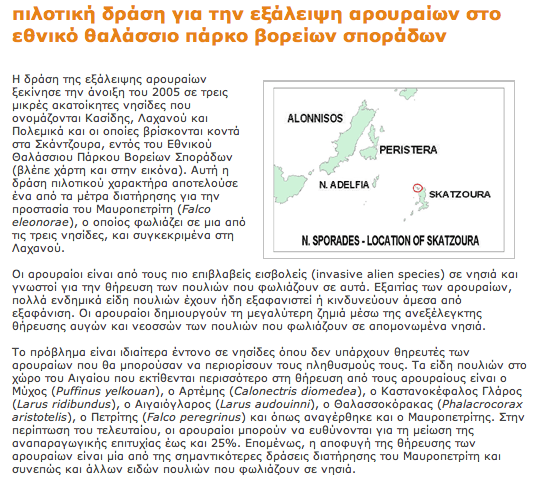 Πρόγραμμα εξάλειψης αρουραίων σε νησίδες.
Πρόγραμμα περιορισμού του ασημόγλαρου.
Λάδωμα αυγών ώστε να μειωθούν οι γένες και να ευνοηθεί ο πιο σπάνιος αιγαιόγλαρος.
56
Ενότητα 7.  Η Διατήρηση της Βιολογικής Ποικιλότητας
68
Συμπληρωματική δράση στρατηγικών διατήρησης
Συνδυασμό in situ και ex situ στρατηγικών διατήρησης αποτελεί η περίπτωση καταφυγίων άγριας ζωής.  
Οι ex situ στρατηγικές κοστίζουν πολύ ακριβά και προστατεύουν ένα μόνο είδος.
Εκτροφή ειδών σε αιχμαλωσία για διάφορους λόγους...
57
Ενότητα 7.  Η Διατήρηση της Βιολογικής Ποικιλότητας
69
Ζωολογικοί κήποι
Κύριος στόχος η διατήρηση και η εκτροφή σε αιχμαλωσία με αποστολές τόσο την προστασία ειδών όσο και την εκπαίδευση του κοινού. 
Η έμφαση δίνεται στη «χαρισματική μεγαπανίδα».
Βασικό πρόβλημα είναι η ελάττωση της γενετικής ποικιλότητας.
Έχει αναπτυχθεί δίκτυο ΖΚ που ανταλλάσουν στοιχεία και άτομα, συμμετέχουν σε προγράμματα αναπαραγωγής και συντάσσουν αρχεία και γενεαλογικά δένδρα.
Τεχνικές από κτηνιατρική, ιατρική και βιολογία (εκόλλαψη αυγών, σπερματέγχυση, τεχνητή γονιμοποίηση κτλ.).
Ενότητα 7.  Η Διατήρηση της Βιολογικής Ποικιλότητας
70
Όμως ...
Τα ζώα υποφέρουν σε απάνθρωπες συνθήκες αιχμαλωσίας.
Γιατί να μην αφεθούν τα τελευταία άτομα ενός είδους να τελειώσουν τις μέρες τους στη φύση;
Μπορεί ένας πληθυσμός ΖΚ να επιβιώσει σε φυσικό περιβάλλον;
Η διατήρηση των ζώων σε αιχμαλωσία είναι προς όφελος των ζώων ή του ΖΚ;
Ποιά η ουσία της έκθεσης ζώων πέραν την ανθρώπινης περιέργειας;
Ενότητα 7.  Η Διατήρηση της Βιολογικής Ποικιλότητας
71
Σύγχρονοι ΖΚ
58
ΖΚ της Κολωνίας
59
ΖΚ του Πανεπιστημίου του Τελ Αβίβ
Ενότητα 7.  Η Διατήρηση της Βιολογικής Ποικιλότητας
72
Η περίπτωση του Henri Rousseau
61
60
62
63
Ενότητα 7.  Η Διατήρηση της Βιολογικής Ποικιλότητας
73
Safari, μια εναλλακτική πρόταση;
64
65
Ενότητα 7.  Η Διατήρηση της Βιολογικής Ποικιλότητας
74
66
Ενότητα 7.  Η Διατήρηση της Βιολογικής Ποικιλότητας
75
67
Ενότητα 7.  Η Διατήρηση της Βιολογικής Ποικιλότητας
76
Οι κατηγορίες διατήρησης των ειδών (IUCN) 1/2
Εκλιπόν (Extinct): Όταν μετά από εξαντλητικές μελέτες δεν υπάρχει καμιά αμφιβολία ότι ο τελευταίος αντιπρόσωπος ενός τάξου έχει πεθάνει.
Εκλιπόν στη φύση (Extinct in the Wild): Όταν το τάξον επιβιώνει μόνο σε καλλιέργειες, σε αιχμαλωσία ή σε πληθυσμούς εισηγμένους σε περιοχές πολύ μακριά από τις φυσικές του περιοχές κατανομής.
Κρίσιμα Κινδυνεύον (Critically Endangered): Όταν θεωρείται ότι αντιμετωπίζει εξαιρετικά υψηλό κίνδυνο εξαφάνισης στη φύση.
Κινδυνεύον (Endangered): Όταν αντιμετωπίζει πολύ υψηλό κίνδυνο εξαφάνισης στη φύση.
Ενότητα 7.  Η Διατήρηση της Βιολογικής Ποικιλότητας
77
Οι κατηγορίες διατήρησης των ειδών (IUCN) 2/2
Τρωτό (Vulnerable): Όταν αντιμετωπίζει υψηλό κίνδυνο εξαφάνισης στη φύση.
Σχεδόν Απειλούμενο (Near Threatened): Όταν δεν πληροί τα κριτήρια για εισαγωγή στις προηγούμενες κατηγορίες αλλά τα πλησιάζει ή είναι πιθανό να τα πληροί στο άμεσο μέλλον.
Μειωμένης Ανησυχίας (Least Concern): Όταν έχει εκτιμηθεί και δεν πληροί τα κριτήρια για εισαγωγή στις προηγούμενες κατηγορίες. Στην κατηγορία αυτή τοποθετούνται τα άφθονα και πλατιά εξαπλωμένα τάξα.
Με Ελλιπή Δεδομένα (Data Deficient): Όταν δεν υπάρχει αρκετή πληροφορία για την άμεση ή έμμεση εκτίμηση του κινδύνου εξαφάνισης.
Μη Εκτιμημένο (Not Evaluated): Όταν ένα τάξον δεν έχει ακόμη εκτιμηθεί με βάση τα κριτήρια.
Ενότητα 7.  Η Διατήρηση της Βιολογικής Ποικιλότητας
78
Βιβλία Κόκκινων Δεδομένων (Red Data Books)
Η τελευταία έκδοση του Κόκκινου Βιβλίου για τα ζώα (2004) περιλαμβάνει 
1.101 είδη θηλαστικών 		1.213 είδη πουλιών 
304 είδη ερπετών 			1.770 είδη αμφιβίων
800 είδη ψαριών			    559 είδη εντόμων 
429 είδη καρκινοειδών		    974 είδη μαλακίων

Για την Ελλάδα έχουν γίνει δύο εκδόσεις του Κόκκινου Βιβλίου των Απειλούμενων Σπονδυλοζώων (1992, 2009).
Ενότητα 7.  Η Διατήρηση της Βιολογικής Ποικιλότητας
79
Η νομική προστασία των ειδώνΕθνική νομοθεσία
Δασικός κώδικας του 1969.
Προεδρικό διάταγμα 67 του 1981.
Υπουργικές αποφάσεις. 
733 είδη ζώων θεωρούνται, κατά τον ένα ή τον άλλο τρόπο, προστατευόμενα.
Υπάρχει σημαντικός αριθμός ειδών που θεωρούνται απειλούμενα αλλά δεν προστατεύονται. Η πλειοψηφία των ενδημικών ελληνικών ειδών δεν περιλαμβάνονται σε διεθνείς καταλόγους προστασίας.
Ενότητα 7.  Η Διατήρηση της Βιολογικής Ποικιλότητας
80
Η νομική προστασία των ειδώνΔιεθνείς συμφωνίες
Σύμβαση για τη Βιολογική Ποικιλότητα.
Σύμβαση της Βέρνης.
Σύμβαση της Βόννης.
Σύμβαση της Βαρκελώνης.
Σύμβαση CITES.
Οδηγίες Ευρωπαϊκής Κοινότητας:
	Προστασία Πουλιών (79/409).
	Προστασία Οικοτόπων (92/43).
	Δίκτυο Natura 2000.
68
Ενότητα 7.  Η Διατήρηση της Βιολογικής Ποικιλότητας
81
Προστατευόμενες περιοχές
Μηχανισμοί ίδρυσης: Κρατική παρέμβαση, Αγορά από ιδιώτες ή μη κυβερνητικές οργανώσεις.
69
Ενότητα 7.  Η Διατήρηση της Βιολογικής Ποικιλότητας
82
Εθνικά πάρκα
Περιοχές που περιλαμβάνουν οικοσυστήματα που δεν έχουν διαταραχθεί από τον άνθρωπο, προστατεύονται από την Πολιτεία και είναι επισκέψιμα από το κοινό.
Θα πρέπει να καταλαμβάνουν μια ελάχιστη έκταση 1.000 εκταρίων και να μην χρησιμοποιούνται για ανθρώπινες δραστηριότητες.
1832, Hot Springs, ARK
1864, Yosemite Valley, CA
1872, Yellowstone Park, WY
1909, Σουηδία
70
71
Ενότητα 7.  Η Διατήρηση της Βιολογικής Ποικιλότητας
83
Το Εθνικό Πάρκο του Abruzzo
Ιδρύθηκε το 1923 και εκτείνεται σε 506.82 km2 όπου περιλαμβάνονται 25 κοινότητες ενώ 5 χωριά βρίσκονται μέσα στον πυρήνα του Πάρκου.
Συνολικά τα 28 εθνικά πάρκα καλύπτουν το 5% της Ιταλίας.
72
Ursus arctos marsicanus
Ενότητα 7.  Η Διατήρηση της Βιολογικής Ποικιλότητας
84
Σύστημα Εθνικών Δρυμών στην Ελλάδα
Εθνικός δρυμός Ολύμπου
Εθνικός δρυμός Πάρνηθας
Εθνικός δρυμός Παρνασσού
Εθνικός δρυμός Αίνου Κεφαλληνίας
Εθνικός δρυμός Σουνίου
Εθνικός δρυμός Οίτης
Εθνικός δρυμός Λευκών Ορέων (Σαμαριάς)
Εθνικός δρυμός Πίνδου (Βάλια Κάλντα)
Εθνικός δρυμός Πρεσπών
Εθνικός δρυμός Βίκου Αώου
Εθνικό Θαλάσσιο Πάρκο Αλλονήσσου
Εθνικό Θαλάσσιο Πάρκο Ζακύνθου.
Ενότητα 7.  Η Διατήρηση της Βιολογικής Ποικιλότητας
85
Σύστημα κατηγοριών προστατευομένων περιοχών της IUCN 1/3
Ια. Αυστηρά Προστατευόμενες Περιοχές Φύσης, περιοχές που διαθέτουν ιδιαίτερα ή αντιπροσωπευτικά οικοσυστήματα, γεωλογικά ή φυσιολογικά χαρακτηριστικά και είδη, και η χρήση τους περιορίζεται στην επιστημονική έρευνα και την παρακολούθηση.
Ιβ. Περιοχές Άγριας Φύσης, μεγάλες αδιατάρακτες ή ελαφρά διαταραγμένες περιοχές που διατηρούν το φυσικό τους χαρακτήρα χωρίς μόνιμους ή σημαντικούς οικισμούς, και οι οποίες υφίστανται διαχείριση για τη διατήρηση της φυσικής τους κατάστασης.
Ενότητα 7.  Η Διατήρηση της Βιολογικής Ποικιλότητας
86
Σύστημα κατηγοριών προστατευομένων περιοχών της IUCN 2/3
ΙΙ. Μνημεία της Φύσης, που διαθέτουν ειδικά φυσικά ή φυσικά και πολιτιστικά χαρακτηριστικά μοναδικής αξίας λόγω της σπανιότητας, της αντιπροσωπευτικότητας, της αισθητικής αξίας και της πολιτιστικής σημασίας τους.
ΙΙΙ. Εθνικά Πάρκα, φυσικές περιοχές για την προστασία της οικολογικής ακεραιότητας των οικοσυστημάτων, όπου δεν επιτρέπεται η εκμετάλλευση των βιολογικών πόρων και στις οποίες επιτρέπονται οι πνευματικές, επιστημονικές και ψυχαγωγικές δραστηριότητες που είναι συμβατές με τους στόχους της διαχείρισης.
IV. Περιοχές Διαχείρισης Ενδιαιτημάτων και Ειδών, όπου επιτρέπεται η παρεμβολή για τη διατήρηση συγκεκριμένων ενδιαιτημάτων και ειδών.
Ενότητα 7.  Η Διατήρηση της Βιολογικής Ποικιλότητας
87
Σύστημα κατηγοριών προστατευομένων περιοχών της IUCN 3/3
V. Προστατευόμενα Τοπία, όπου η αλληλεπίδραση των ανθρώπων και της φύσης έχει παράγει περιοχές ιδιαίτερου χαρακτήρα με σημαντική αισθητική, οικολογική και πολιτιστική αξία και συχνά με υψηλή βιοποικιλότητα. 
VI. Προστατευόμενες Περιοχές για τη Διαχείριση των Πόρων, που περιέχουν κυρίως αδιατάρακτα φυσικά συστήματα που υφίστανται διαχείριση για την μακρόχρονη προστασία και διατήρηση της βιολογικής ποικιλότητας ενώ ταυτόχρονα προσφέρουν με αειφορικό τρόπο φυσικά αγαθά και υπηρεσίες στις ανθρώπινες κοινωνίες.
Ενότητα 7.  Η Διατήρηση της Βιολογικής Ποικιλότητας
88
Ο καθορισμός προτεραιοτήτων για την προστασία
Οικολογική σημασία.
Ταξινομική αξία.
Γενετική σημασία.
Σημασία για τον άνθρωπο.
Σημασία για την πρακτική διατήρηση.
Νομική σημασία.
Ενότητα 7.  Η Διατήρηση της Βιολογικής Ποικιλότητας
89
Οικολογική αξία
Υψηλός κίνδυνος εξαφάνισης (εθνικός ή διεθνής).
Ικανότητα ανάκαμψης.
Οικολογική εξειδίκευση (στενόοικα είδη).
Ευαισθησία σε αλλαγές των ενδιαιτημάτων (θηρευτές, φωτιά, συλλέκτες, αλλαγές χρήσης γης).
Οικολογική σημασία.
	Είδη ομπρέλες.
	Είδη κλειδιά (ρόλος στην τροφική αλυσίδα, δομικός ρόλος).
Απομονωμένοι πληθυσμοί.
Σταθερότητα ενδιαιτήματος.
Δυνατότητα πρόσβασης.
Ενότητα 7.  Η Διατήρηση της Βιολογικής Ποικιλότητας
90
Ταξινομική αξία, Γενετική σημασία και σημασία πρακτικής δαιτήρησης
Ταξινομική αξία
Βαθμός μοναδικότητας.
Μέγιστη αντιπροσωπευτικότητα διαφορετικών εξελικτικών γραμμών.
Γενετική σημασία
Απομονωμένα, ενδημικά είδη, υποείδη ή πληθυσμοί.
Πληθυσμοί στο κέντρο της γεωγραφικής κατανομής.
Σημασία για την πρακτική διατήρηση
Εύκολα διατηρούμενα.
Πολιτική βούληση.
Ενότητα 7.  Η Διατήρηση της Βιολογικής Ποικιλότητας
91
Σημασία για τον άνθρωπο 1/2
Αισθητική αξία
Πολιτιστική αξία
Οικονομική αξία
Είδη σημαίες
73
Podarcis lilfordi
74
75
Ενότητα 7.  Η Διατήρηση της Βιολογικής Ποικιλότητας
92
Σημασία για τον άνθρωπο 2/2
76
Ενότητα 7.  Η Διατήρηση της Βιολογικής Ποικιλότητας
93
Η διατήρηση έξω από τις προστατευόμενες περιοχές
Eκπαίδευση και ενημέρωση του κοινού και ιδιαίτερα των διαφόρων ομάδων συμφερόντων όπως των αγροτών, των κτηνοτρόφων και των ψαράδων.
Προσφορά κινήτρων για την εφαρμογή αειφορικών μεθόδων χρήσης της βιοποικιλότητας.
Εκτίμηση των επιπτώσεων των διαφόρων έργων και δραστηριοτήτων πάνω στη βιοποικιλότητα.
Ενσωμάτωση της έννοιας της διατήρησης της βιοποικιλότητας σε όλους τους τομείς των ανθρωπίνων δραστηριοτήτων όπως στη γεωργία, στην αλιεία, στη δασοπονία και στον τουρισμό.
Εφαρμογή της νομοθεσίας...
Ενότητα 7.  Η Διατήρηση της Βιολογικής Ποικιλότητας
94
Τι να (πρωτο)προστατεύσουμε; 1/2
78
77
80
79
Ενότητα 7.  Η Διατήρηση της Βιολογικής Ποικιλότητας
95
Τι να (πρωτο)προστατεύσουμε; 2/2
82
81
83
Ενότητα 7.  Η Διατήρηση της Βιολογικής Ποικιλότητας
96
Conservation must stop wasting money and energy on giant panda and other cute animals, Chris Packham
Environmental campaigners should stop wasting money trying to save “totemic symbols of cuteness” such as the giant panda 
For too long we’ve toyed with single-species conservation which focused on individual animals and pouring huge resources into those at the expense of doing too little about others.
84
Ενότητα 7.  Η Διατήρηση της Βιολογικής Ποικιλότητας
97
Τέλος Παρουσίασης
Ενότητα 7.  Η Διατήρηση της Βιολογικής Ποικιλότητας
98
Χρηματοδότηση
Το παρόν εκπαιδευτικό υλικό έχει αναπτυχθεί στo πλαίσιo του εκπαιδευτικού έργου του διδάσκοντα.
Το έργο «Ανοικτά Ακαδημαϊκά Μαθήματα στο Πανεπιστήμιο Αθηνών» έχει χρηματοδοτήσει μόνο την αναδιαμόρφωση του εκπαιδευτικού υλικού. 
Το έργο υλοποιείται στο πλαίσιο του Επιχειρησιακού Προγράμματος «Εκπαίδευση και Δια Βίου Μάθηση» και συγχρηματοδοτείται από την Ευρωπαϊκή Ένωση (Ευρωπαϊκό Κοινωνικό Ταμείο) και από εθνικούς πόρους.
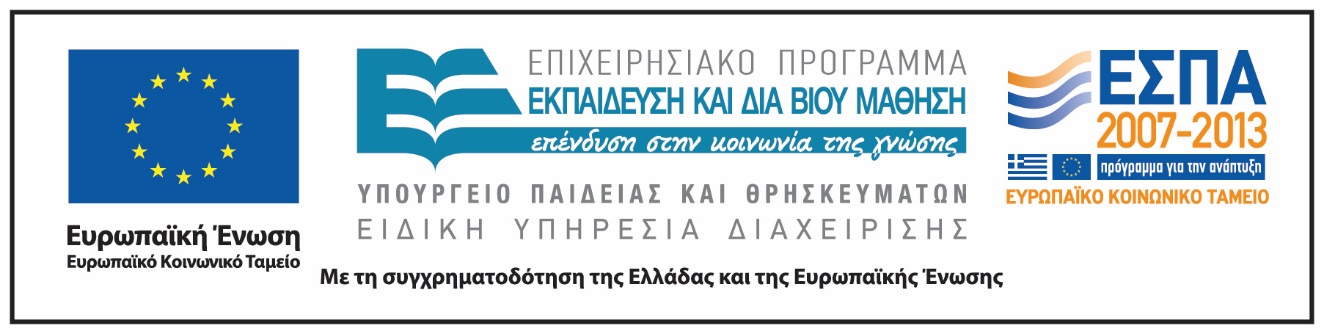 Ενότητα 7.  Η Διατήρηση της Βιολογικής Ποικιλότητας
99
Σημειώματα
Ενότητα 7.  Η Διατήρηση της Βιολογικής Ποικιλότητας
100
Σημείωμα Ιστορικού Εκδόσεων Έργου
Το παρόν έργο αποτελεί την έκδοση 1.0.
Ενότητα 2. Νησιωτική Βιογεωγραφία
101
Σημείωμα Αναφοράς
Copyright Εθνικόν και Καποδιστριακόν Πανεπιστήμιον Αθηνών, Παναγιώτης Παφίλης, Επίκουρος Καθηγητής. «Ζωική Ποικιλότητα. Ενότητα 7. Η Διατήρηση της Βιολογικής Ποικιλότητας». Έκδοση: 1.0. Αθήνα 2015. Διαθέσιμο από τη δικτυακή διεύθυνση: http://opencourses.uoa.gr/courses/BIOL100/.
Ενότητα 2. Νησιωτική Βιογεωγραφία
102
Σημείωμα Αδειοδότησης
Το παρόν υλικό διατίθεται με τους όρους της άδειας χρήσης Creative Commons Αναφορά, Μη Εμπορική Χρήση Παρόμοια Διανομή 4.0 [1] ή μεταγενέστερη, Διεθνής Έκδοση.   Εξαιρούνται τα αυτοτελή έργα τρίτων π.χ. φωτογραφίες, διαγράμματα κ.λ.π.,  τα οποία εμπεριέχονται σε αυτό και τα οποία αναφέρονται μαζί με τους όρους χρήσης τους στο «Σημείωμα Χρήσης Έργων Τρίτων».
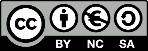 [1] http://creativecommons.org/licenses/by-nc-sa/4.0/ 

Ως Μη Εμπορική ορίζεται η χρήση:
που δεν περιλαμβάνει άμεσο ή έμμεσο οικονομικό όφελος από την χρήση του έργου, για το διανομέα του έργου και αδειοδόχο
που δεν περιλαμβάνει οικονομική συναλλαγή ως προϋπόθεση για τη χρήση ή πρόσβαση στο έργο
που δεν προσπορίζει στο διανομέα του έργου και αδειοδόχο έμμεσο οικονομικό όφελος (π.χ. διαφημίσεις) από την προβολή του έργου σε διαδικτυακό τόπο

Ο δικαιούχος μπορεί να παρέχει στον αδειοδόχο ξεχωριστή άδεια να χρησιμοποιεί το έργο για εμπορική χρήση, εφόσον αυτό του ζητηθεί.
Ενότητα 7.  Η Διατήρηση της Βιολογικής Ποικιλότητας
103
Διατήρηση Σημειωμάτων
Οποιαδήποτε αναπαραγωγή ή διασκευή του υλικού θα πρέπει να συμπεριλαμβάνει:
το Σημείωμα Αναφοράς
το Σημείωμα Αδειοδότησης
τη δήλωση Διατήρησης Σημειωμάτων
το Σημείωμα Χρήσης Έργων Τρίτων (εφόσον υπάρχει)
μαζί με τους συνοδευόμενους υπερσυνδέσμους.
Ενότητα 7.  Η Διατήρηση της Βιολογικής Ποικιλότητας
104
Σημείωμα Χρήσης Έργων Τρίτων 1/10
Το Έργο αυτό κάνει χρήση των ακόλουθων έργων:
Εικόνες
Εικόνα 1. Σύνδεσμος: https://conservationbio.wordpress.com/about/. 
Εικόνα  2. Conteúdo disponibilizado nos termos da CC-BY-SA. Σύνδεσμος: http://pt.mundo-animal.wikia.com/wiki/Diabo_da_Tasm%C3%A2nia . Πηγή: http://pt.mundo-animal.wikia.com/wiki/Zoolop%C3%A9dia_Wiki.
Εικόνα  3. Σύνδεσμος: http://blogs.crdp-limousin.fr/87-limoges-lycee-limosin-l2/2012/05/21/mauritius/. Πηγή: http://blogs.crdp-limousin.fr/.
Εικόνα  4. Σύνδεσμος: http://uncyclopedia.wikia.com/wiki/Tasmanian_Devil. Πηγή: Uncyclopedia.wikia.com .
Εικόνα  5. Σύνδεσμος: http://villains.wikia.com/wiki/File:The-dodo-from-alice-in-wonderland-01.jpg. Πηγή: http://villains.wikia.com/wiki/Main_Page.
Εικόνα  6. Σύνδεσμος: http://blog.sciencenet.cn/blog-235-386.html. Πηγή: Wilson 1992 the diversity of life .
Εικόνα  7-8. Copyrighted.
Ενότητα 7.  Η Διατήρηση της Βιολογικής Ποικιλότητας
105
Σημείωμα Χρήσης Έργων Τρίτων 2/10
Εικόνα  9. ©2010 Ancil Nance Pictures. Σύνδεσμος: http://www.ancilnance.com/greece/greece-Pages/Image67.html. Πηγή: http://www.ancilnance.com.
Εικόνα 10. ©www.visaltis.net. Simple πρότυπο. Powered by Blogger. Σύνδεσμος: http://www.visaltis.net/2011/04/blog-post_2962.html . Πηγή: http://www.visaltis.net/.
Εικόνα  11. Σύνδεσμος: http://www.e-yliko.gr/htmls/istoria/icons/fiiconmosaic1.aspx. Πηγή: Yπουργείο Πολιτισμού, Παιδείας και Θρησκευμάτων http://www.e-yliko.gr.
Εικόνα  12. Σύνδεσμος: http://www.geo.arizona.edu/Antevs/ecol438/lect13.html. Πηγή: http://www.geo.arizona.edu.
Εικόνα  13. © 2015 by Sense & Sustainability. Σύνδεσμος: http://www.senseandsustainability.net/2012/01/22/the-value-of-biodiversity/. Πηγή: http://www.senseandsustainability.net/.
Εικόνα  14. Copyrighted.
Εικόνα  15. Σύνδεσμος: http://grimstad.uia.no/puls/climatechange/nni04/08nni04.htm. Πηγή: Some Highlights of Land Use Change, Climate Change and Biodiversity Mohamed Tawfic Ahmed. Suez Canal University, Egypt.
Εικόνα  16. Σύνδεσμος: http://thehigherlearning.com/2014/05/31/new-study-species-are-going-extinct-1000-times-faster-since-people-arrived-on-the-scene/. Πηγή: http://thehigherlearning.com/.
Ενότητα 7.  Η Διατήρηση της Βιολογικής Ποικιλότητας
106
Σημείωμα Χρήσης Έργων Τρίτων 3/10
Εικόνα  25. Σύνδεσμος: https://www.pinterest.com/pin/570760952751372004/. Πηγή: http://plumpkitten.tumblr.com/post/4006351835/hemingway-cats .
Εικόνα  26. Photograph by Marc Averette. ©2015 Mental Floss, Inc. All rights reserved.  Σύνδεσμος: http://mentalfloss.com/article/50629/polydactyl-cats-charm-big-feet. Πηγή: http://mentalfloss.com.
Εικόνα  27. Copyright © 2013 SUNBED.GR . Σύνδεσμος: http://sunbed.gr/category/%CF%80%CE%B5%CF%81%CE%B9%CE%BF%CE%B4%CE%B9%CE%BA%CF%8C/. Πηγή: http://sunbed.gr.
Εικόνα  28. © Copyright 2015 Все права защищены. Σύνδεσμος: http://greenpeace.org.ru/presmykayushhie/zelenaya-yashherica-lacerta-viridis.html . Πηγή:http://greenpeace.org.ru .
Εικόνα  29. Copyright: MLArduengo. Σύνδεσμος: http://www.shutterstock.com/pic-142464073/stock-photo-green-lizard-lacerta-bilineata-in-a-threatening.html?src=pp-photo-54704503-1&ws=1. Πηγή: http://www.shutterstock.com/.
Εικόνα  30. Copyright © 2015 Opus Tours Ltd. - All Rights Reserved. Σύνδεσμος: http://www.opustoursltd.com/safari/tanzania/. Πηγή: http://www.opustoursltd.com/ .
Εικόνα  31. Copyrighted.
Ενότητα 7.  Η Διατήρηση της Βιολογικής Ποικιλότητας
107
Σημείωμα Χρήσης Έργων Τρίτων 4/10
Εικόνα  32. Wikipedia The Free Encyclopedia. Σύνδεσμος: https://el.wikipedia.org/wiki/%CE%9B%CE%B9%CE%BF%CE%BD%CF%84%CE%AC%CF%81%CE%B9. Πηγή: https://el.wikipedia.org .
Εικόνα  33. Σύνδεσμος: http://montereybayaquarium.typepad.com/sea_notes/sustainable_seafood/. Πηγή: montereybayaquarium.typepad.com.
Εικόνα  34. Copyright © 2015 BBC. The BBC is not responsible for the content of external sites. Read about our approach to external linking. Σύνδεσμος: http://www.bbc.com/news/science-environment-23495074. Πηγή: http://www.bbc.com.
Εικόνα  35. © Perierga.gr 2015. All rights reserved. Σύνδεσμος: http://perierga.gr/2012/06/%CF%80%CE%AD%CE%B8%CE%B1%CE%BD%CE%B5-%CE%B7-%CF%84%CE%B5%CE%BB%CE%B5%CF%85%CF%84%CE%B1%CE%AF%CE%B1-%CF%87%CE%B5%CE%BB%CF%8E%CE%BD%CE%B1-%CF%80%CE%AF%CE%BD%CF%84%CE%B1-%CF%84%CF%89%CE%BD-%CE%B3%CE%BA/. Πηγή:  naftemporiki.gr.
Εικόνα  36. All submitted content remains copyright its original copyright holder | DMCA Copyright Violation. Σύνδεσμος: http://wall.alphacoders.com/by_sub_category.php?id=200705. Πηγή: http://wall.alphacoders.com.
Εικόνα  37. Σύνδεσμος: http://www.liveinternet.ru/users/kot_martinka/post157436398/. Πηγή: http://www.liveinternet.ru.
Ενότητα 7.  Η Διατήρηση της Βιολογικής Ποικιλότητας
108
Σημείωμα Χρήσης Έργων Τρίτων 5/10
Εικόνα  38. Copyrighted.
Εικόνα  39. Copyright © 2015 Elsevier B.V. or its licensors or contributors. ScienceDirect® is a registered trademark of Elsevier B.V. Σύνδεσμος: http://www.sciencedirect.com/science/article/pii/S016953470500340X. Πηγή:http://www.sciencedirect.com .
Εικόνα  40. Copyright © 2013 Elsevier B.V. All rights reserved. Σύνδεσμος: http://www.sciencedirect.com/science/article/pii/S016953470500340X. Πηγή:http://www.sciencedirect.com.
Εικόνα  41. Copyright © 2015 HubPages Inc. and respective owners. Σύνδεσμος: http://theophanes.hubpages.com/hub/Five-American-Birds-that-have-gone-Extinct-in-the-past-100-Years. Πηγή: http://theophanes.hubpages.com.
Εικόνα  42-43. Copyrighted.
Εικόνα  44. LinkedIn Corporation © 2015. Σύνδεσμος: http://www.slideshare.net/vasonip/ss-13496448. Πηγή: http://www.slideshare.net.
Εικόνα  45-46. Copyrighted.
Εικόνα  47. Wikipedia The Free Encyclopedia. Σύνδεσμος: https://ar.wikipedia.org/wiki/%D9%85%D9%87%D8%A7. Πηγή: https://ar.wikipedia.org.
Ενότητα 7.  Η Διατήρηση της Βιολογικής Ποικιλότητας
109
Σημείωμα Χρήσης Έργων Τρίτων 6/10
Εικόνα  48. Σύνδεσμος: http://www.petiteanse.com/turtles.htm. Πηγή: http://www.petiteanse.com/.
Εικόνα  49. Σύνδεσμος: http://www.ecured.cu/index.php/Caballo_mongol. Πηγή: http://www.ecured.cu/index.php/EcuRed:Enciclopedia_cubana.
Εικόνα  50. Σύνδεσμος: https://en.wikipedia.org/wiki/Ili_pika. Πηγή: https://en.wikipedia.org.
Εικόνα  51. Σύνδεσμος: http://www.nature.com/nature/index.html. Πηγή: http://www.nature.com.
Εικόνα  52. Σύνδεσμος: http://www.nature.com/nature/index.html. Πηγή: http://www.nature.com.
Εικόνα  53. Σύνδεσμος: http://www.dinfo.gr/%CE%B5%CE%BA%CE%B5%CE%AF-%CF%80%CE%BF%CF%85-%CF%83%CF%84%CE%B1-%CE%B4%CE%AD%CE%BD%CF%84%CF%81%CE%B1-%CF%86%CF%85%CF%84%CF%81%CF%8E%CE%BD%CE%BF%CF%85%CE%BD-%CE%BA%CE%B1%CF%84%CF%83%CE%AF%CE%BA%CE%B5/. Πηγή: http://www.dinfo.gr/.
Εικόνα  54. Copyrighted.
Εικόνα  55. Σύνδεσμος: http://www.nbcnews.com/news/other/two-thousand-mice-dropped-guam-parachute-kill-snakes-f2D11685572. Πηγή: http://www.nbcnews.com.
Εικόνα  56. Copyright © 2015 Ελληνική Ορνιθολογική Εταιρεία.  Σύνδεσμος: http://www.ornithologiki.gr/page_cn.php?aID=183. Πηγή: http://www.ornithologiki.gr.
Ενότητα 7.  Η Διατήρηση της Βιολογικής Ποικιλότητας
110
Σημείωμα Χρήσης Έργων Τρίτων 7/10
Εικόνα  57. Copyrighted.
Εικόνα  58. © Moblog, 2004-15 :Σύνδεσμος: http://moblog.net/view/940960/koln-zoo-creature-feature. Πηγή: .
Εικόνα  59. Copyrighted.
Εικόνα  60. Wikipedia The Free Encyclopedia. Σύνδεσμος: https://en.wikipedia.org/wiki/Henri_Rousseau. Πηγή: https://en.wikipedia.org.
Εικόνα  61. Wikipedia The Free Encyclopedia. Σύνδεσμος: https://en.wikipedia.org/wiki/Henri_Rousseau. Πηγή: https://en.wikipedia.org.
Εικόνα  62. Wikipedia The Free Encyclopedia. Σύνδεσμος: https://en.wikipedia.org/wiki/Henri_Rousseau. Πηγή: https://en.wikipedia.org.
Εικόνα  63. Wikipedia The Free Encyclopedia. Σύνδεσμος: https://en.wikipedia.org/wiki/Henri_Rousseau. Πηγή: https://en.wikipedia.org.
Εικόνα  64. Σύνδεσμος: http://www.worldclassfishingandhunting.com/africa.html. Πηγή: http://www.worldclassfishingandhunting.com.
Εικόνα  65. Σύνδεσμος: http://www.worldclassfishingandhunting.com/africa.html. Πηγή: http://www.worldclassfishingandhunting.com.
Ενότητα 7.  Η Διατήρηση της Βιολογικής Ποικιλότητας
111
Σημείωμα Χρήσης Έργων Τρίτων 8/10
Εικόνα  66. Σύνδεσμος: http://www.worldclassfishingandhunting.com/africa.html. Πηγή: http://www.worldclassfishingandhunting.com.
Εικόνα  67. Σύνδεσμος: http://www.worldclassfishingandhunting.com/africa.html. Πηγή: http://www.worldclassfishingandhunting.com.
Εικόνα  68. Σύνδεσμος: https://www.cites.org/eng/cop/index.php. 
Εικόνα  69. Σύνδεσμος: http://www.riservacalanchidiatri.it/internal.asp?cat_id=16&category_name=Oasi%20WWF%20Italia. Πηγή: www.riservacalanchidiatri.it.
Εικόνα  70. Σύνδεσμος: Wikipedia The Free Encyclopedia. https://el.wikipedia.org/wiki/%CE%A3%CE%B5%CE%BA%CE%BF%CF%8A%CE%AC%CE%B4%CE%B5%CE%BD%CE%B4%CF%81%CE%BF_%CF%84%CE%BF_%CE%B3%CE%B9%CE%B3%CE%B1%CE%BD%CF%84%CE%B9%CE%B1%CE%AF%CE%BF. Πηγή: https://el.wikipedia.org.
Εικόνα  71. Copyright © 2014. Created by Meks. Powered by WordPress. Σύνδεσμος: http://antikleidi.com/2013/01/22/24-real-places/. Πηγή: http://antikleidi.com.
Εικόνα  72. Σύνδεσμος: http://www.ecologiae.com/censimento-biodiversita-italia/14627/. Πηγή: www.ecologiae.com
Ενότητα 7.  Η Διατήρηση της Βιολογικής Ποικιλότητας
112
Σημείωμα Χρήσης Έργων Τρίτων 9/10
Εικόνα  73. Copyright ©Yan Van Der Voort. Σύνδεσμος: http://www.arkive.org/lilfords-wall-lizard/podarcis-lilfordi/image-G79858.html. Πηγή: www.arkive.org.
Εικόνα  74. Σύνδεσμος: http://www.defencenet.gr/defence/item/%CE%B4%CF%8D%CF%84%CE%B7%CF%82-%CE%B1%CF%80%CE%B5%CE%BB%CE%B5%CF%85%CE%B8%CE%B5%CF%81%CF%8E%CE%BD%CE%B5%CE%B9-%CE%B8%CE%B1%CE%BB%CE%AC%CF%83%CF%83%CE%B9%CE%B1-%CF%87%CE%B5%CE%BB%CF%8E%CE%BD%CE%B1-%CE%BA%CE%B1%CE%B9-%CF%80%CF%81%CE%BF%CF%83%CF%80%CE%B1%CE%B8%CE%B5%CE%AF-%CE%BD%CE%B1-%CF%84%CE%BF%CE%BD-%CF%86%CE%B9%CE%BB%CE%AE%CF%83%CE%B5%CE%B9-vid. Πηγή: http://www.defencenet.gr.
Εικόνα  75. Σύνδεσμος: http://www.zazzle.co.uk/friendly+lizard+gifts. Πηγή: http://www.zazzle.co.uk/.
Εικόνα  76. Σύνδεσμος: https://www.facebook.com/petros.gaitanos.official.webpage?fref=ts. Πηγή: www.facebook.com.
Εικόνα  77. Σύνδεσμος: http://www.epikaira.gr/article/megalonei-i-oikogeneia-tis-monaxoys-monaxoys. Πηγή: http://www.epikaira.gr.
Εικόνα  78. Milos viper By: Magnus Karlsson © 1996-2015 NameMedia, Inc. and contributors. Contributed content used with permission.  |Σύνδεσμος: http://photo.net/photodb/photo?photo_id=10235820. Πηγή: http://photo.net.
Ενότητα 7.  Η Διατήρηση της Βιολογικής Ποικιλότητας
113
Σημείωμα Χρήσης Έργων Τρίτων 10/10
Εικόνα  79. Σύνδεσμος: http://www.getdomainvids.com/keyword/brown%20bear%20cub/. Πηγή: http://www.getdomainvids.com.
Εικόνα  80. Copyright © 2015, Alexandros Roniotis. Σύνδεσμος: http://www.cretanbeaches.com/el/%CF%80%CE%B1%CE%BD%CE%AF%CE%B4%CE%B1-%CE%BA%CE%B1%CE%B9-%CE%B6%CF%8E%CE%B1-%CF%84%CE%B7%CF%82-%CE%BA%CF%81%CE%AE%CF%84%CE%B7%CF%82/%CE%B8%CE%B7%CE%BB%CE%B1%CF%83%CF%84%CE%B9%CE%BA%CE%AC-%CF%84%CE%B7%CF%82-%CE%BA%CF%81%CE%AE%CF%84%CE%B7%CF%82/%CE%B1%CE%BA%CE%B1%CE%BD%CE%B8%CE%BF%CF%80%CE%BF%CE%BD%CF%84%CE%B9%CE%BA%CF%8C%CF%82. Πηγή: http://www.cretanbeaches.com/en/.
Εικόνα  81. Κοινό Κτήμα. File:Greece-satellite-map.jpg Ανέβηκε από τον Odysses~commonswiki.  Μεταφορτώθηκε:11 Απριλίου 2007. Σύνδεσμος: https://el.wiktionary.org/wiki/%CE%A0%CF%8D%CE%BB%CE%B7:%CE%95%CE%BB%CE%BB%CE%B7%CE%BD%CE%B9%CE%BA%CE%AC. Πηγή: https://el.wiktionary.org.
Εικόνα  82. Σύνδεσμος: http://www.eoearth.org/view/article/154553/. Πηγή: http://www.eoearth.org.
Εικόνα  83. © 2015 Autonome Provinz Bozen - Südtirol | Abteilung Forstwirtschaft. Σύνδεσμος: http://www.provinz.bz.it/forst/wild-jagd/2655.asp. Πηγή: http://www.provinz.bz.it/de/default.asp.
Εικόνα  84. Copyrighted.
Ενότητα 7.  Η Διατήρηση της Βιολογικής Ποικιλότητας
114